Daniel Alan David Jones
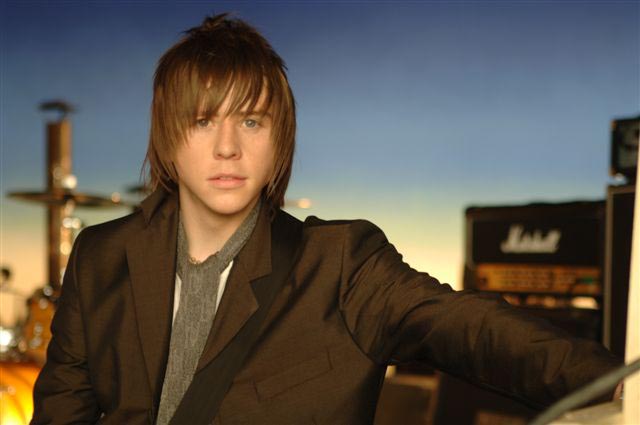 -  Geboren am 12 März 1986 in Bolton, Manchester, England
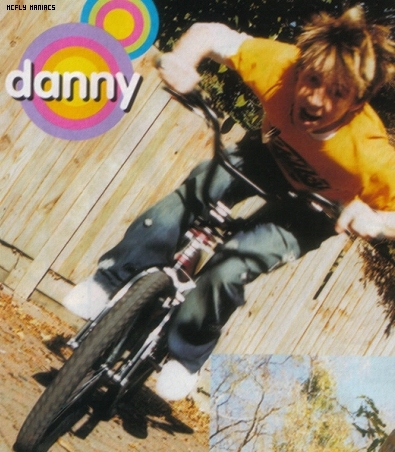 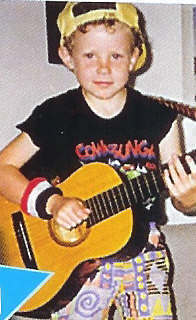 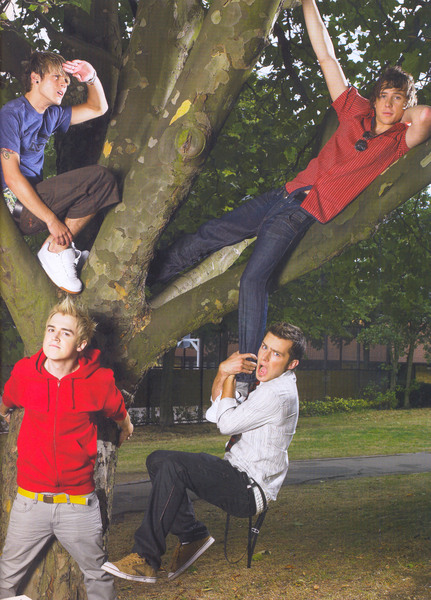 -  Er ist ein Frontsänger und Gitarrist  in der britischen Pop-Band Mcfly
McFly
-  In der Band sind noch die Mitglieder Tom Flechter, Dougie Poynter und Harry Judd
-  Er ging in die Thornleigh High School und wurde von Herrn Martin Music unterrichtet
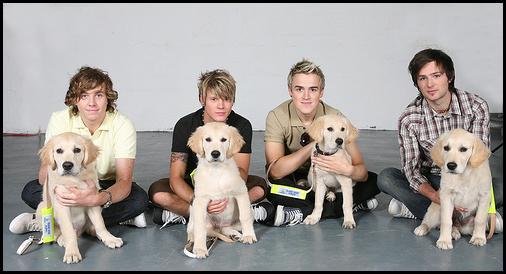 Danny Jones, Dougie Poynter, Tom Fletcher, Harry Judd
Danny war also Co-Writter an alle drei Alben Room on the 3rd Floor, Wonderland und Motion in the Ocean beteiligt
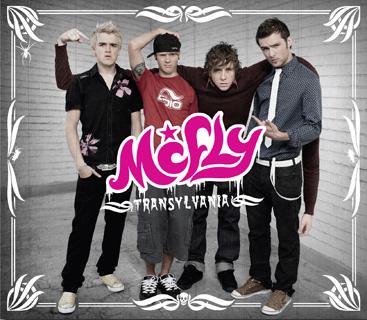 -  Er wuchs auf mit seiner Mutter Kathy, seinen Vater Alan und seiner Schwester Vicky, die mit ihm bei Steps to the Stars im Jahre 2000 war, mit ihrer Band Y2K
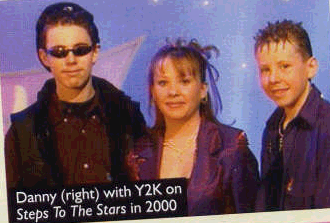 Y2K
- Danny's die besten Bands sind Bruce Springsteen, The E-Street Band und The Who
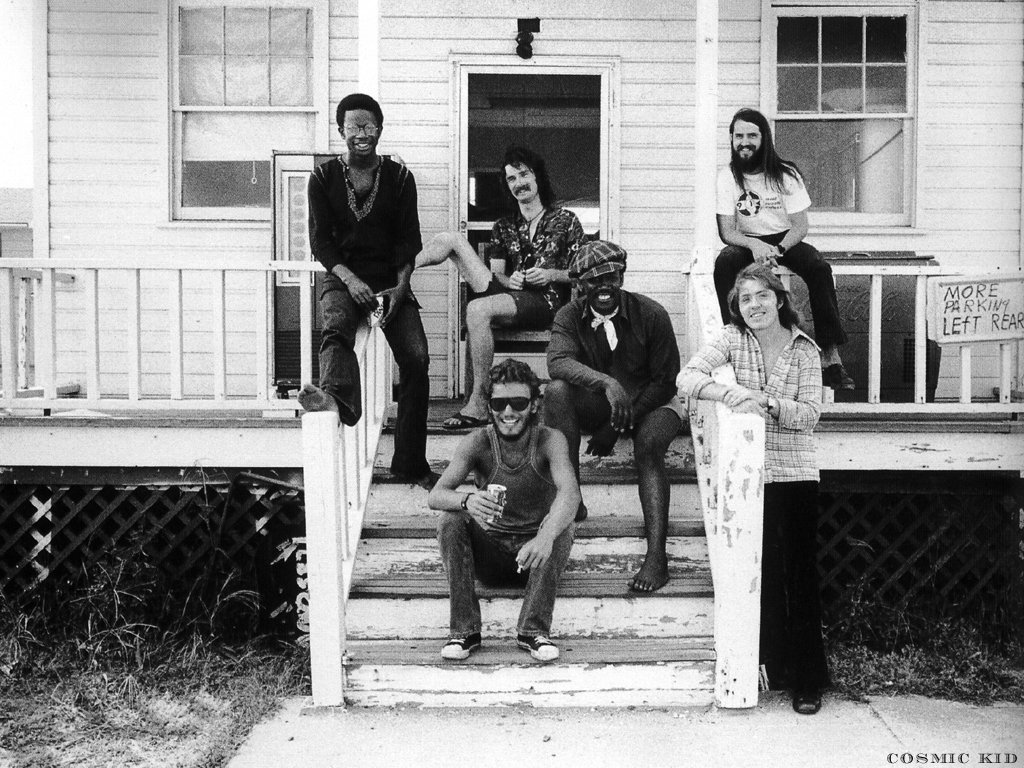 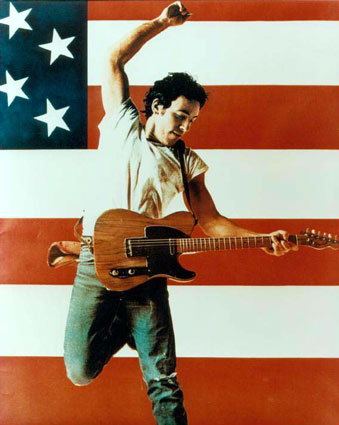 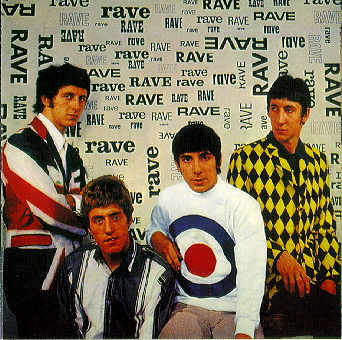 Bruce Springsteen
The E-Street Band
The Who
-  Man hat gesagt, dass er Mcfly verlassen würde um eine Solo-Kariere zu starten. Die Band dementiert dass Danny sagt die Band ist in seinem Blut. Er sagt dass er wird auch noch mit 60 Jahren in Mcfly sein
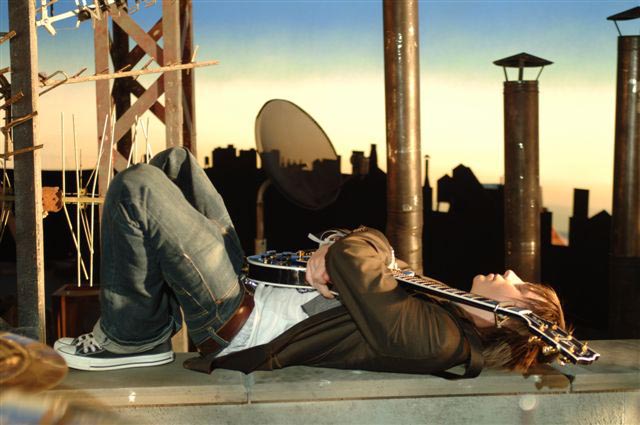 -  Danny ist auch mit seinem Band-Mitgliedern in der Komödie Just my Luck aufgetreten, sie spielen sich selber als Band die in America aufsteigen will. Der Film kam in die Kinos im Jahre 2006
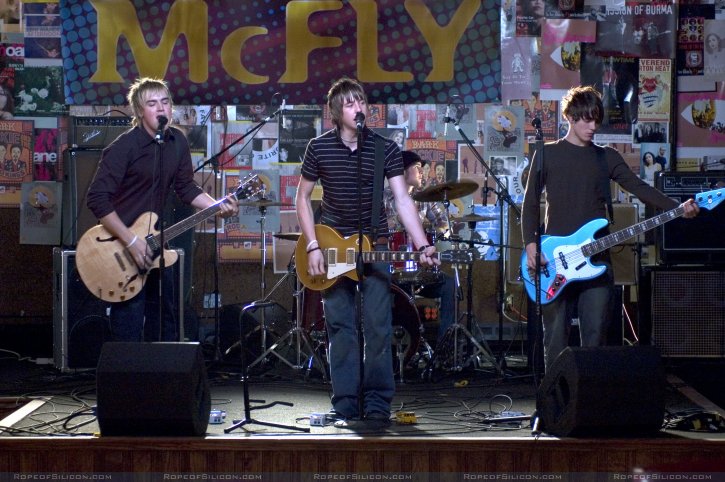 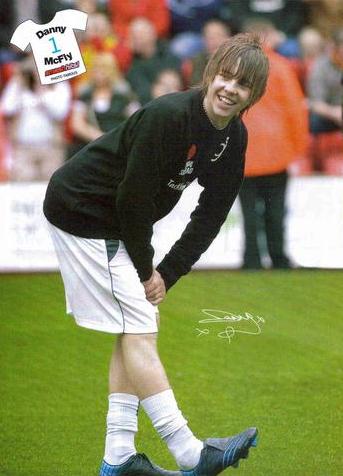 -  In Freizeit spielt er Fußball
- Hier ist noch paar Bilder von Danny Jones
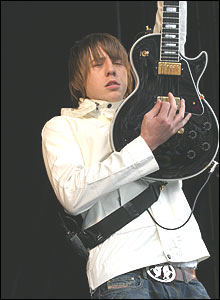 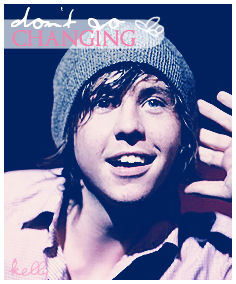 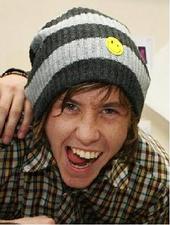 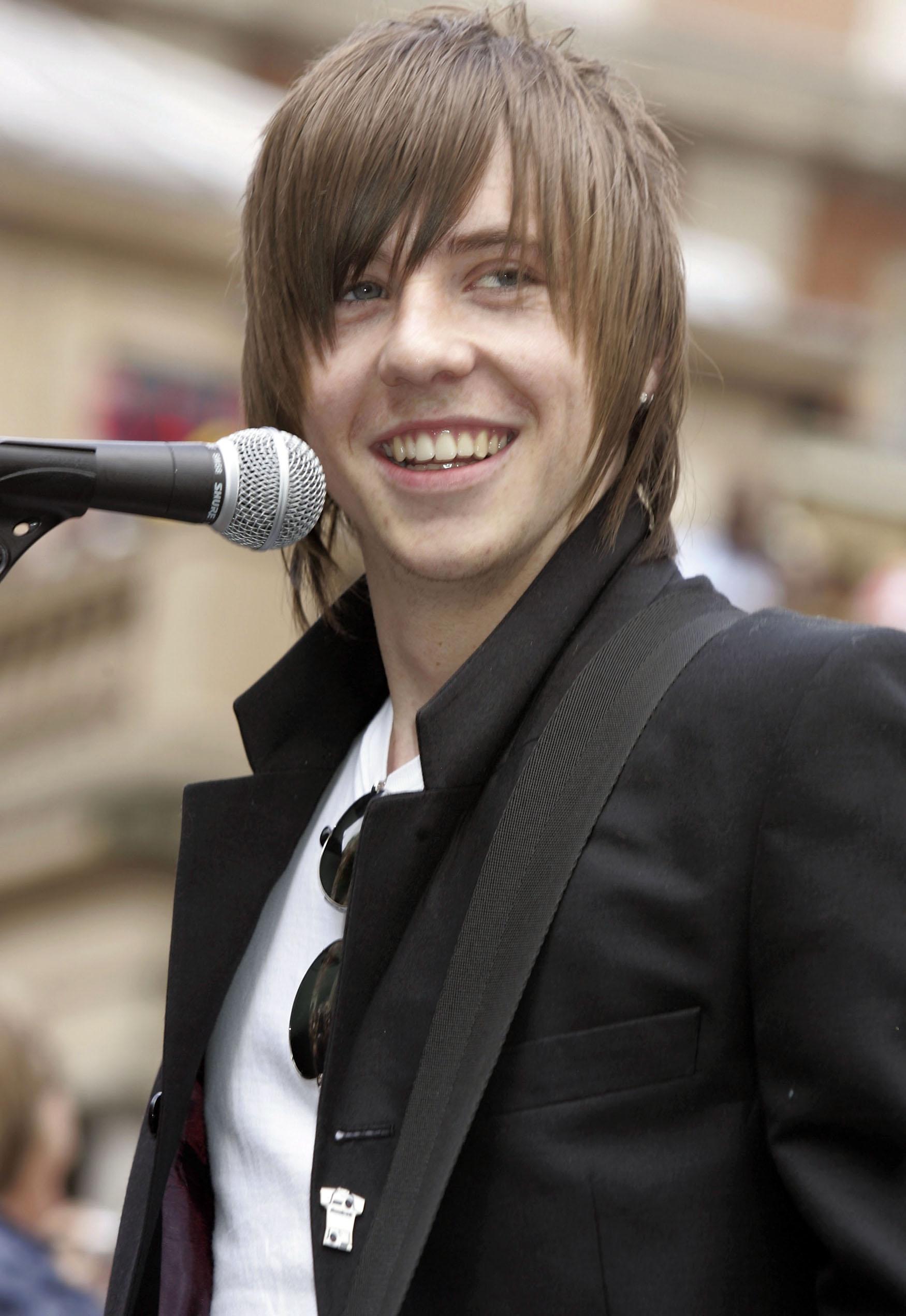 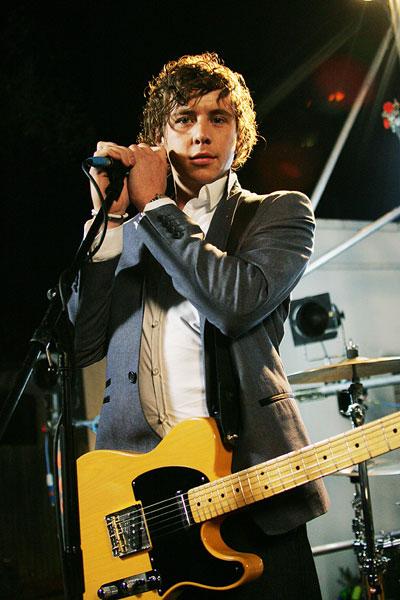 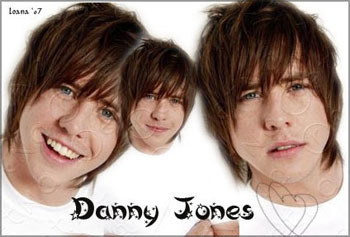 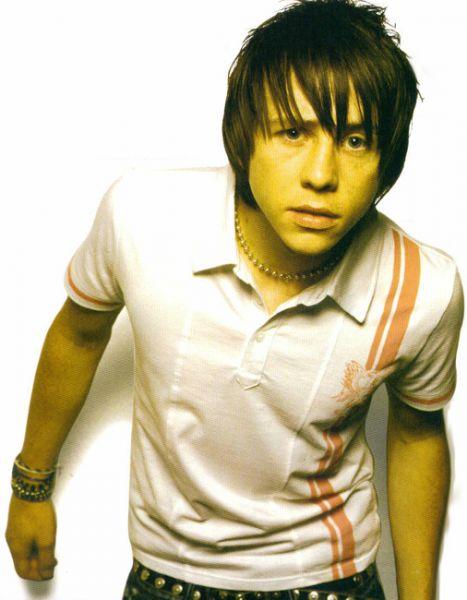 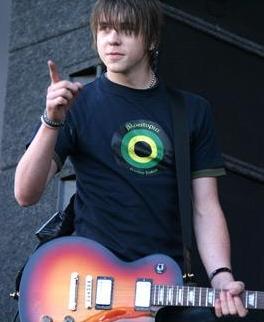 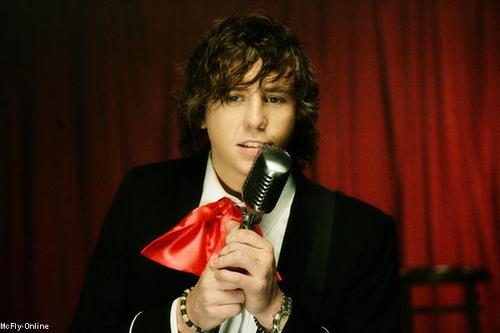 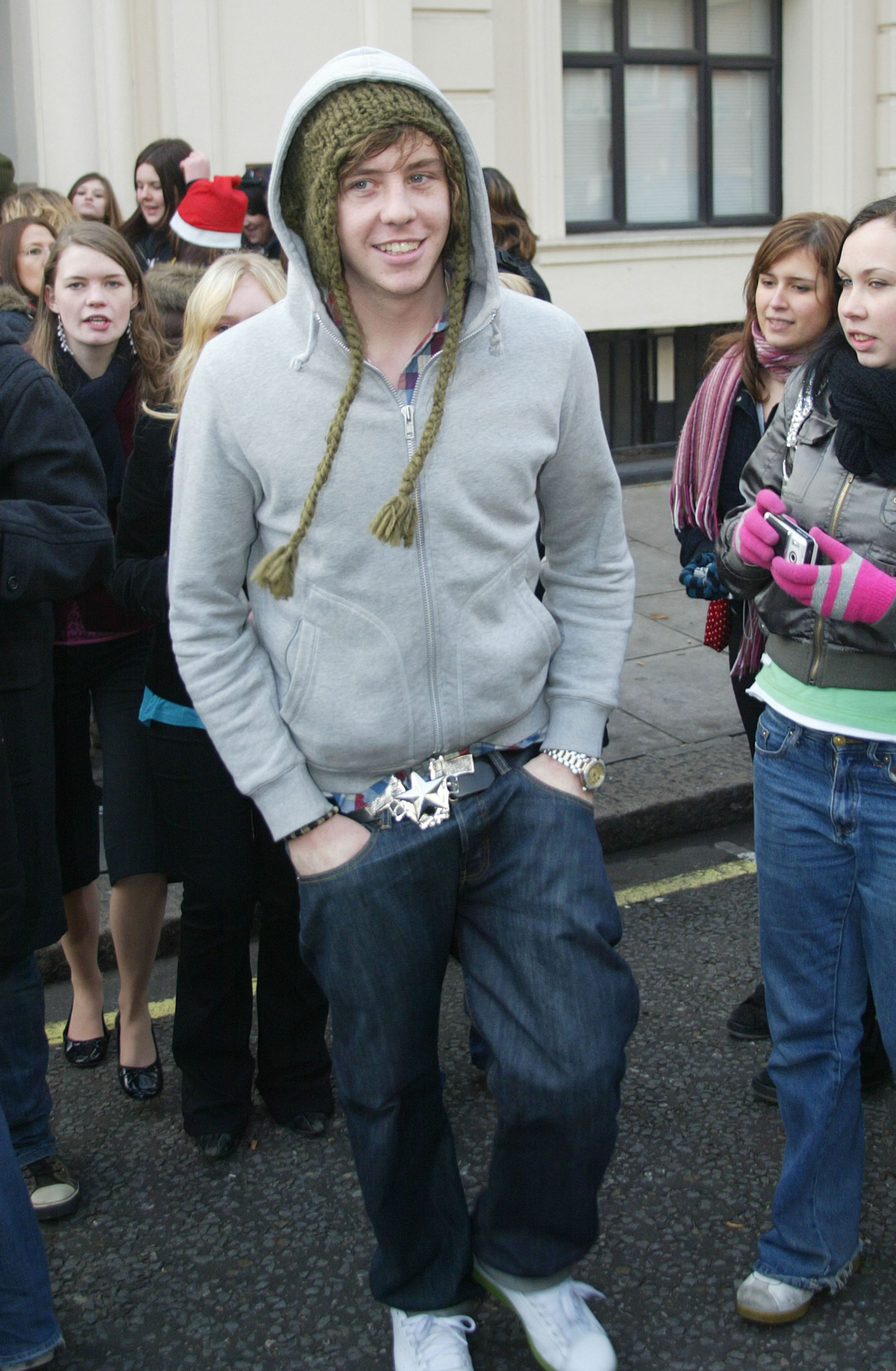 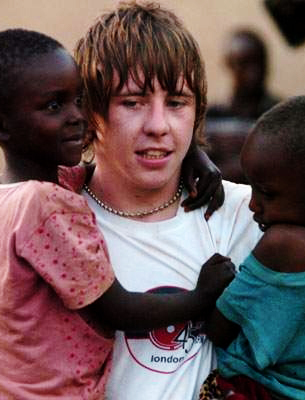 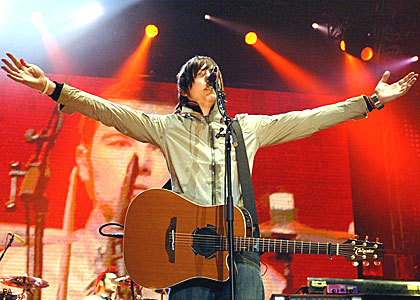 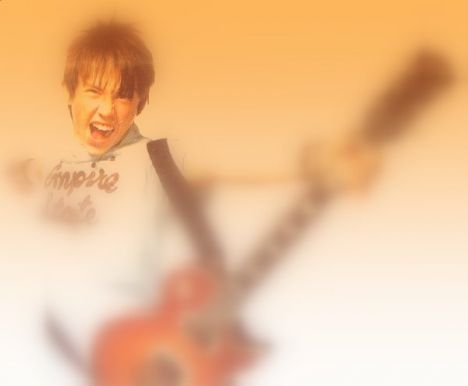 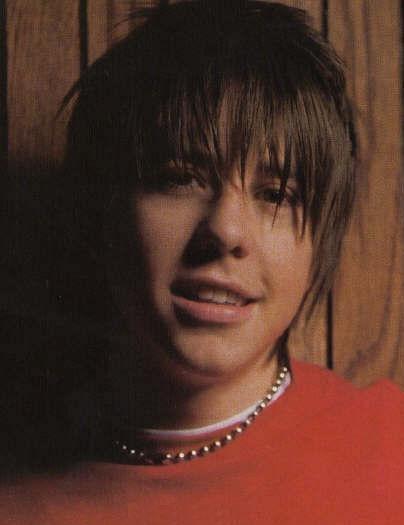 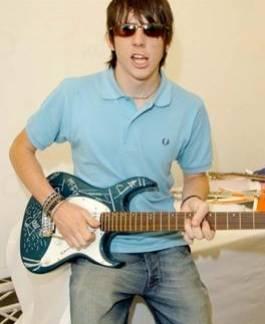 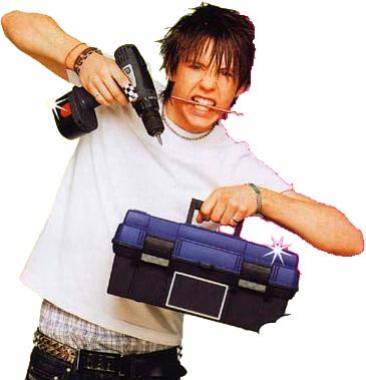 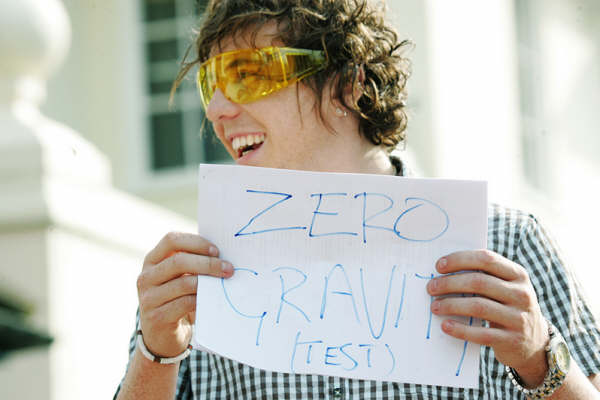 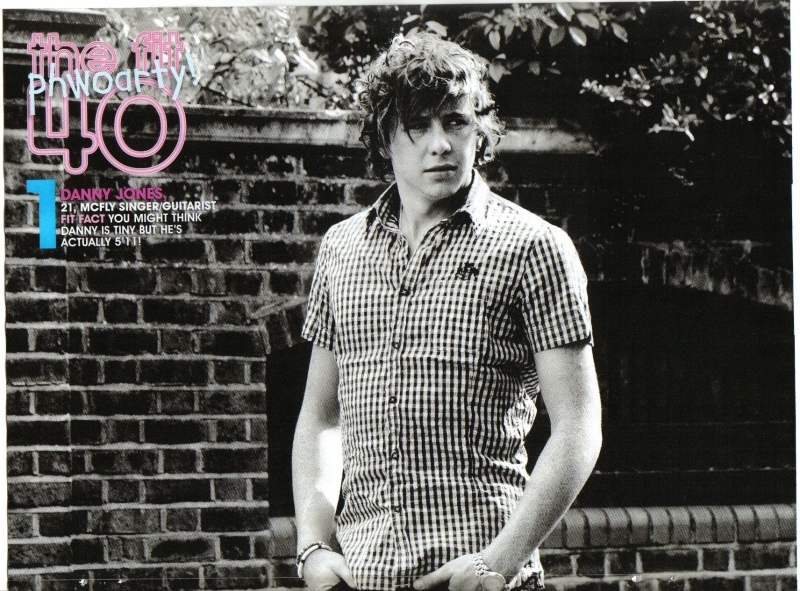 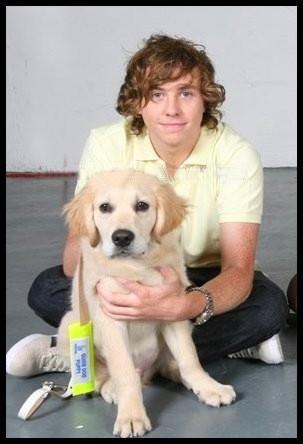 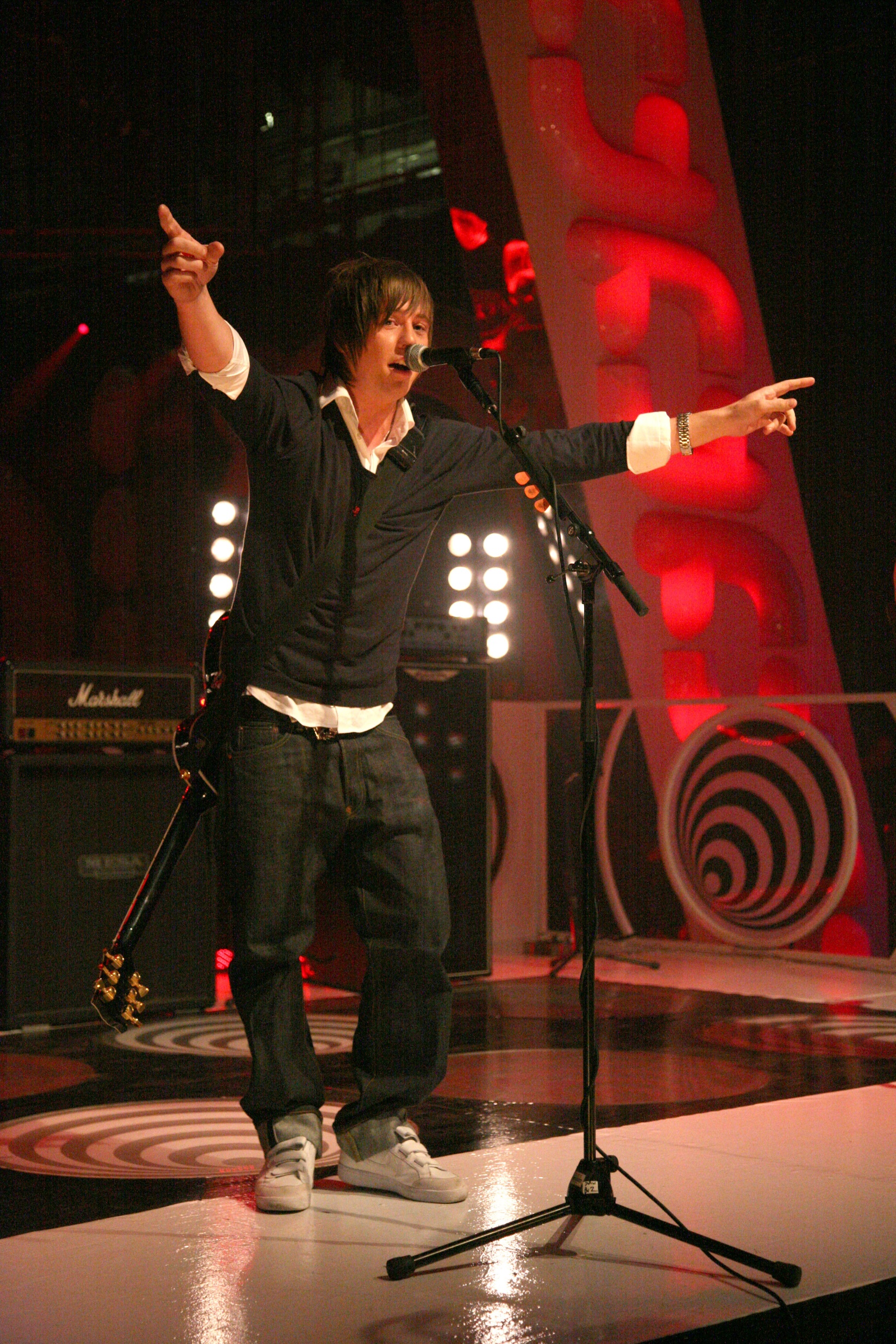 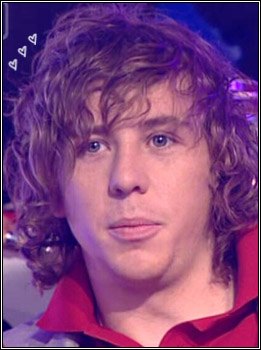 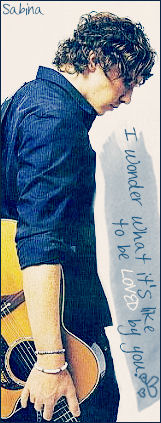 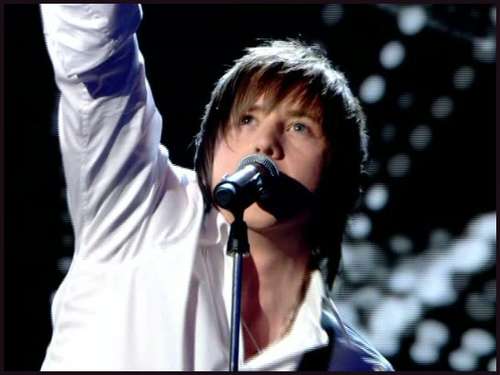 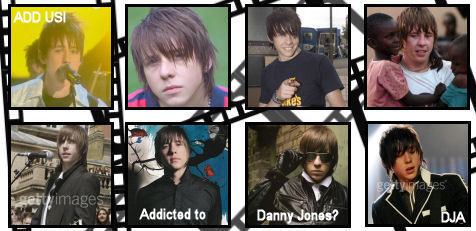 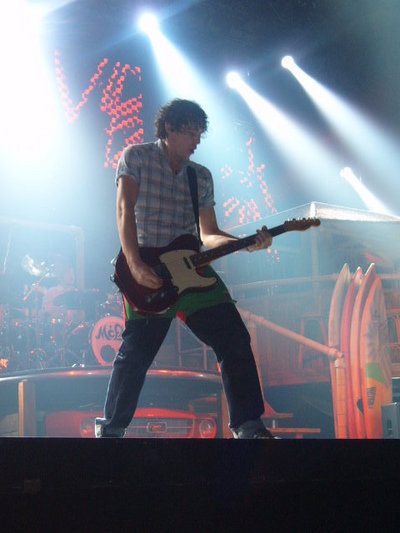 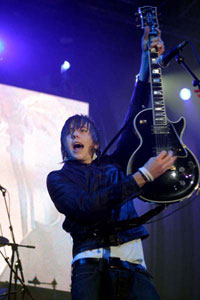 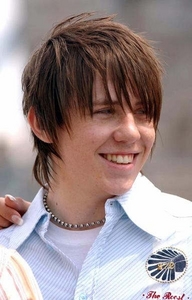 Ende
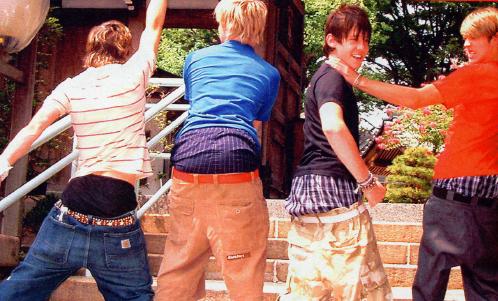